Die Analyse einer Rede
2. Einheit am 27. 02. 2020
Die Redegattungen der Antike
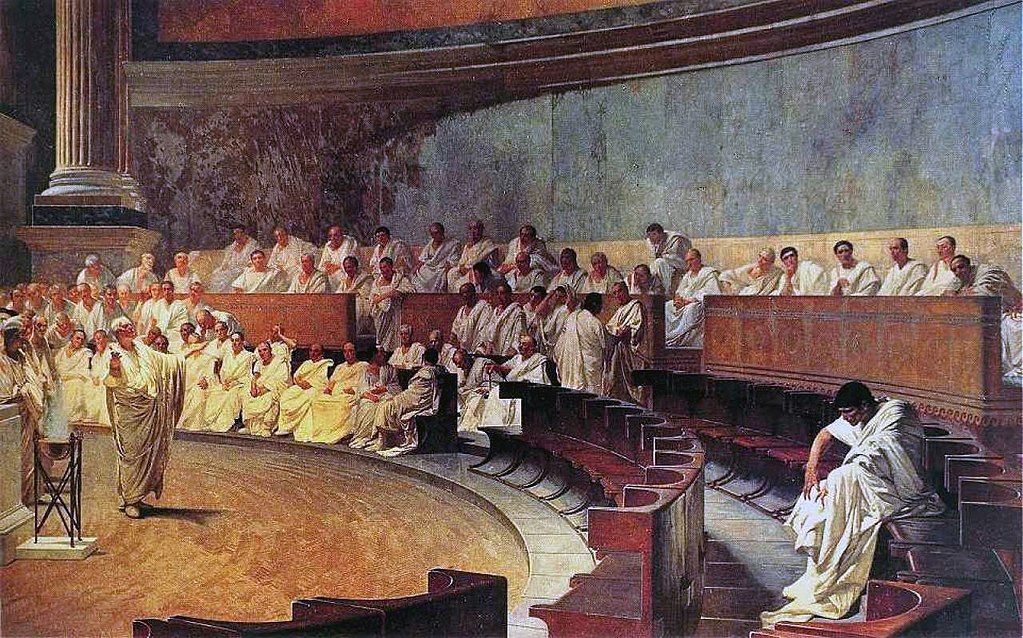 Die Redegattungen der Antike
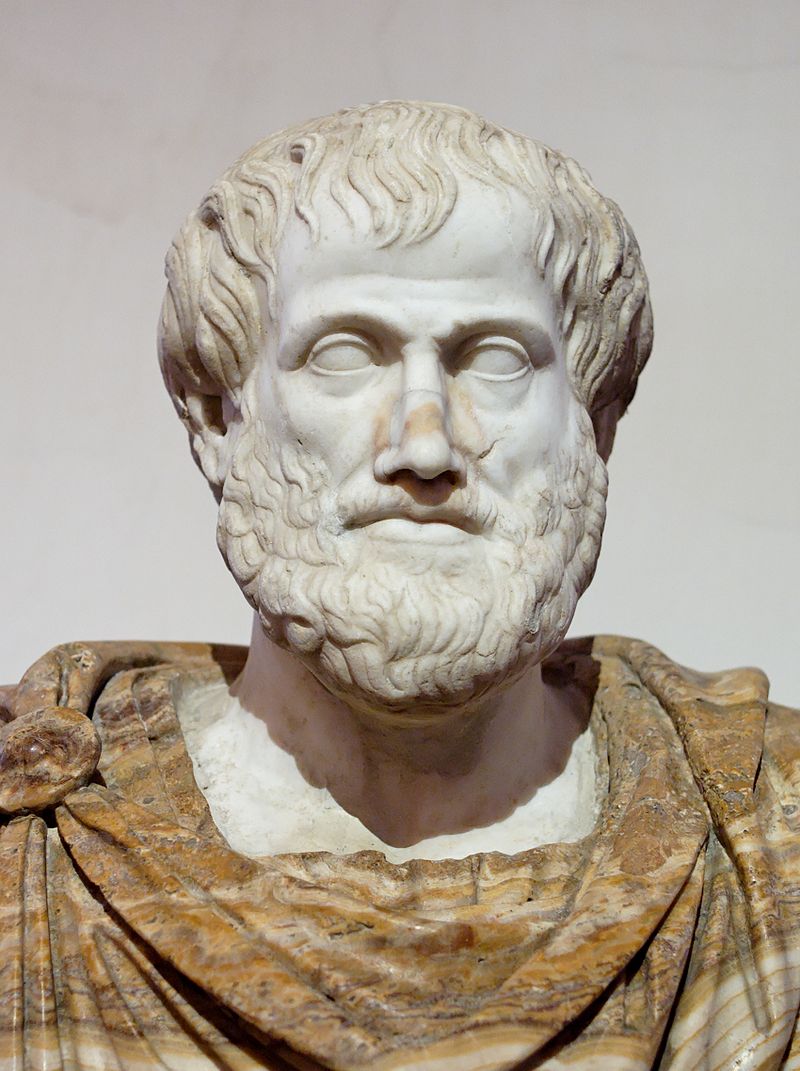 Die Redegattungen der Antike
Aristoteles:
die Gerichtsrede (genus iudiciale)
die Beratungsrede (genus deliberativum)
die Lobrede (genus demonstrativum)
Die Redegattungen der Antike
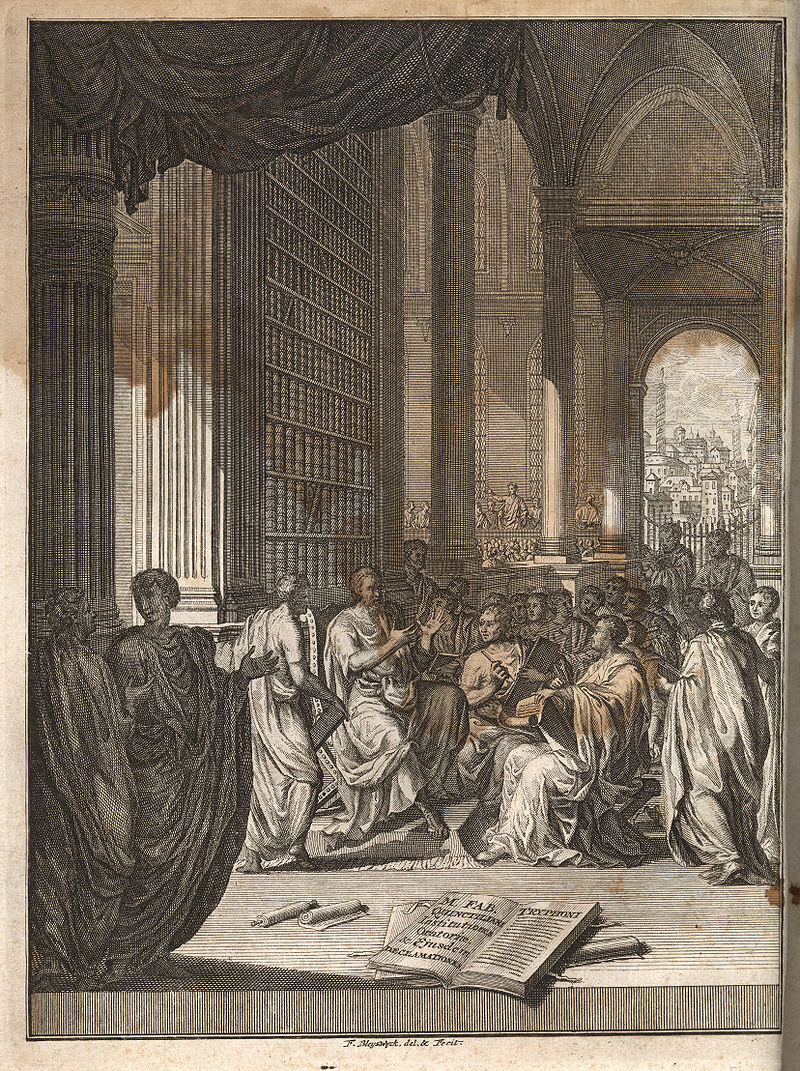 Die Redegattungen der Antike
Quintillian:
die Gerichtsrede(genus iudiciale)
die Beratungsrede (genus deliberativum)
die Lobrede (genus demonstrativum)
→ Klagerede
→ Trostrede
→ Glückwunschrede
→ Empfehlungsrede
Die Redefunktionen in der Antike
Cicero:
 belehren (docere)
 beweisen (probare)
 gewinnen (conciliare)
 erfreuen (delectare)
 bewegen (movere)
 aufstacheln (concitare)
Aristoteles:
 Logos
 Ethos
 Pathos
Das rhetorische Dreieck
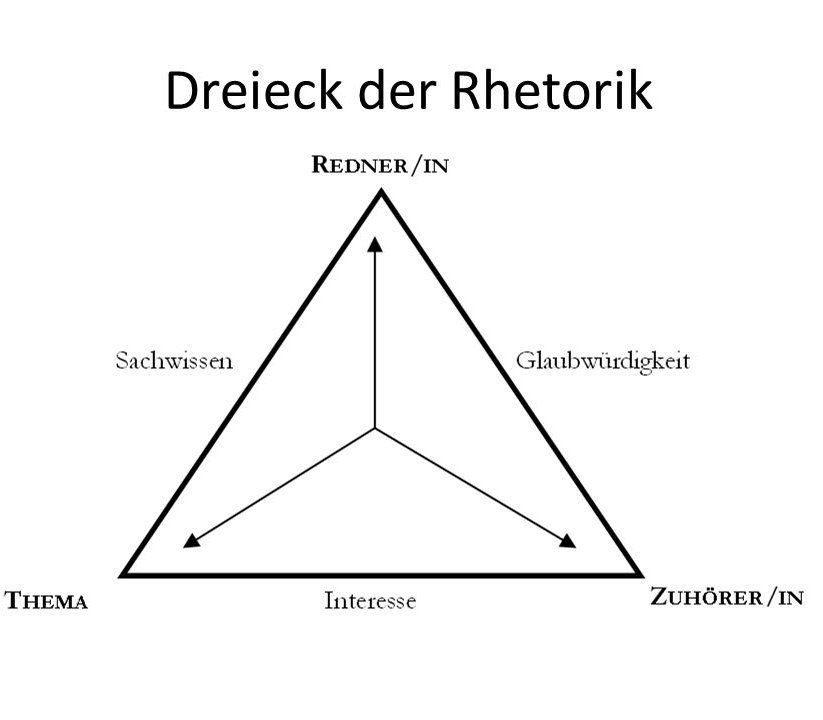 Wie eine Rede entsteht
Inventio: „Erfindung“ des Themas
 Dispositio: Gliederung des Stoffes
 Elocutio: rhetorische Mittel, Tropen
 Memoria: Einprägen der Rede, Mnemotechnik
 Actio: Umsetzung der Rede + nonverbale Anteile
Wie eine Rede entsteht
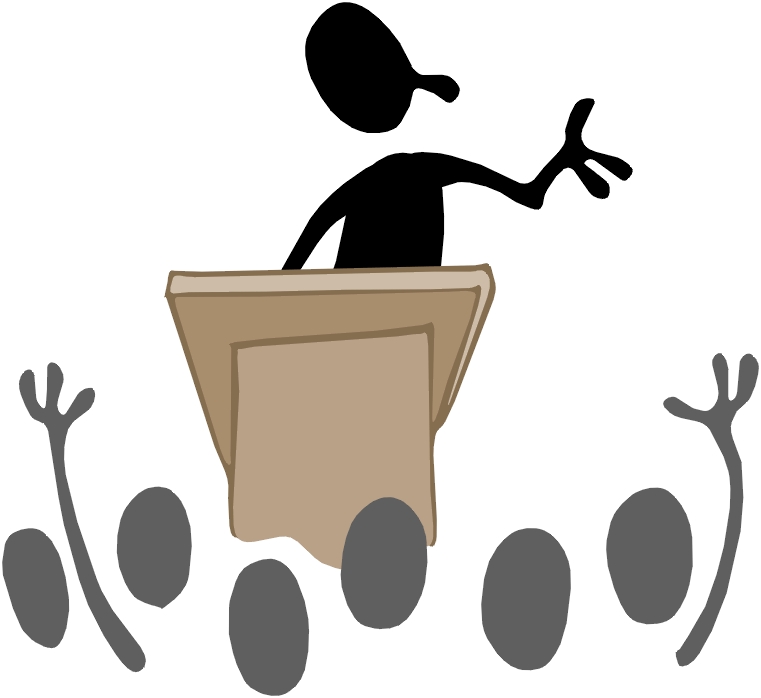 Gliederung
„Klassischer“ Redeaufbau:
 
 Einleitung
 Tatbestand
 Argumentation
 Widerlegung der gegnerischen Argumente
 Abschluss
Rhetorische Figuren und Tropen
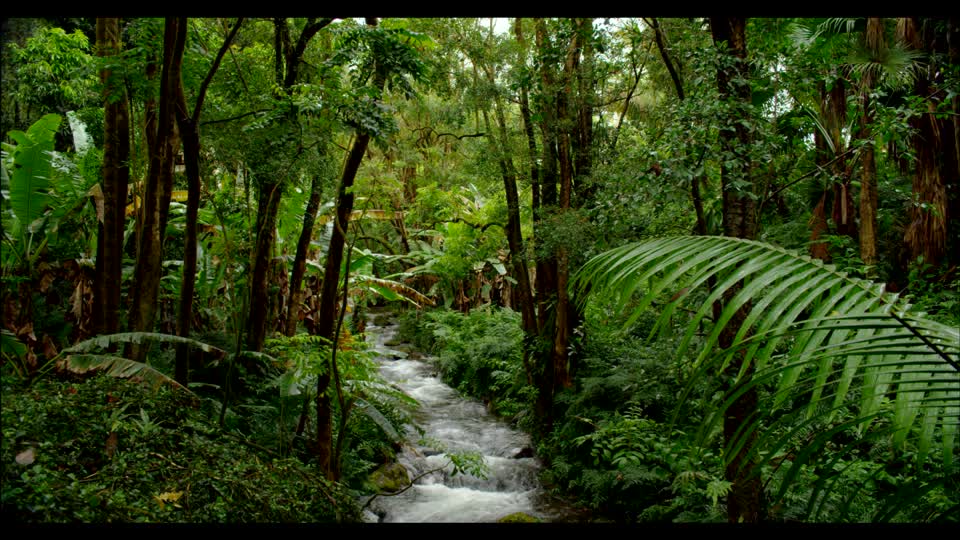 Rhetorische Figuren und Tropen
Stilmittel:
Tropen
→ Setzung „eins zu eins“
→ Gemeintes wird nicht direkt ausgesprochen
→ Grundtropen „Metapher und Metonymie“
Rhetorische Figuren
→ enthalten Mehr als nur ein Wort
→ „uneigentliches“ Sprechen
Rhetorische Figuren und Tropen
Die Grundtropen:
 Metapher (potentielle Ähnlichkeit)
→ „Achilles war ein Löwe in der Schlacht“ Quintillian
→ „Eine feste Burg ist unser Gott“ Luther
→ „Stundenholz“ Paul Celan (kühne Metapher)
 Metonymie (semantische Nachbarschaft)
→ den ganzen Goethe kennen
→ „Gehen wir auf ein Glas“
→ „Brüssel entscheidet über die Zukunft Europas“
Rhetorische Figuren und Tropen
Weitere Tropen:
 Euphemismus (Beschönigung)
→ „ableben“/„entschlafen“ an Stelle von „sterben“
 Oxymoron (zwei Begriffe, die sich ausschließen)
→ „alter Knabe“
 Personifikation
→ „Der Frühling erwacht“
Rhetorische Figuren und Tropen
Wichtige rhetorische Figuren:
 Alliteration (gleicher Anfangsbuchstabe)
→ „Milch macht müde Männer munter.“
Anapher (Gleiches Wort/Wortkombination am Satzanfang)
→  „Aufgestanden ist er, welcher lange schlief, 	
       Aufgestanden unten aus Gewölben tief. […]“
       Georg Heym 
Epipher (Gleiches Wort/Wortkombination am Satzende)
→ „Und das nur für Dich, für immer und Dich, 
       für immer und Dich.“ 
       Rio Reiser
 Kyklos
→ „Entbehren sollst du! sollst entbehren!“ Goethe
Rhetorische Figuren und Tropen
Wichtige rhetorische Figuren:
Figura etymologica (Kombination zweier Wörter, die denselben Wortstamm haben)
→ „Gar schöne Spiele spiel ich mit dir.“ Goethe
Paronomasie (Verbindung von Wörtern, die semantisch und etymologisch nicht zusammengehören, aber sich im Klang ähneln)
→ „zwischen Verlegenheit und Verlogenheit“ Karl Kraus
Inversion (Satzumstellung)
Aposiopese (Satzabbruch)
Ellipse (fehlender Teil eines Satzes)
Rhetorische Figuren und Tropen
Wichtige rhetorische Figuren
 Chiasmus
→ „Die Waffe der Kritik kann allerdings die Kritik der Waffen nicht 		ersetzen.“
 	Karl Marx
 Klimax (Steigerung)
→  „Er sei mein Freund, mein Engel, mein Gott“
      Friedrich von Schiller
 Antiklimax
→  „Um den Papst zirkulieren die Kardinäle. Und um die Kardinäle 		zirkulieren die Bischöfe. Und um die Bischöfe zirkulieren die 			Sekretäre.“ Bertolt Brecht
Übung Sprechen
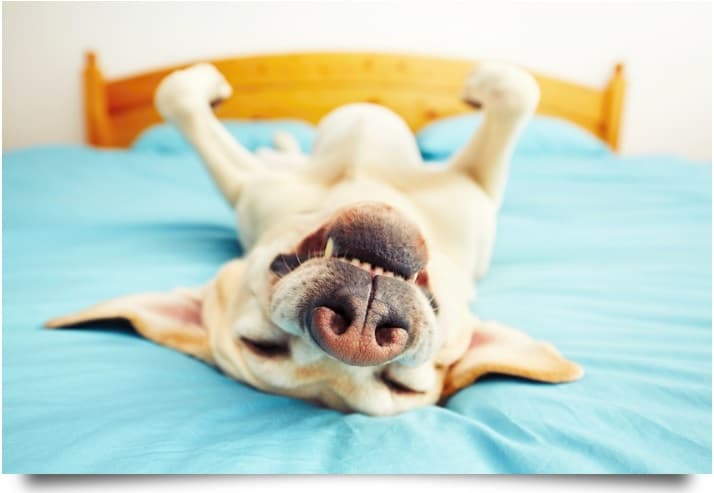 Thema Schlafen
Arbeiten Sie in Paaren zu den Fragen und füllen Sie den Fragebogen aus

Stellen Sie uns die Schlafgewohnheiten Ihrer Kolleg_in/Ihres Kollegen vor


Bereiten Sie eine kurze Rede vor, in welcher Sie dafür/oder dagegen argumentieren, dass die Schule erst um 9 Uhr beginnt